兵庫県高等学校教育研究会英語部会 ワークショップ４（８）
サステナブルなアウトプット授業を
～訳読式で生きてきた50代でもやればできる～
202５年１月３1日(金)
県立宝塚東高等学校　　山下 広樹
１　本日の流れ２　自己紹介３　ペアワークについて４　授業で大切にすべきこと５　インプット授業６　アウトプット授業７　おわりに
自己紹介
拍手をお願いしまーす！
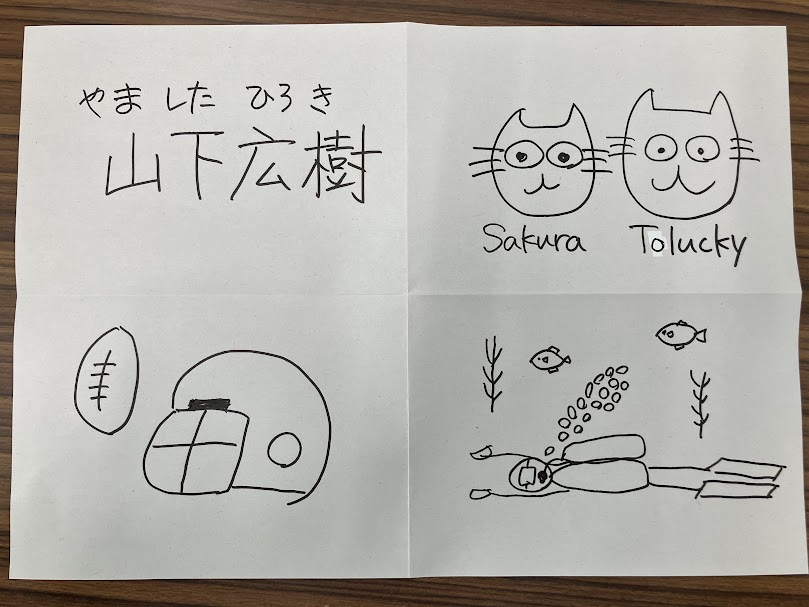 今やった自己紹介には・・・
ペアワークの基本が詰まっています
ペアワーク　の作法　教えてますか？
そもそも　ペアワーク　の目的は？
“Communication”　ですよね❢
①おへそ 　　②笑顔 　  ③頷き
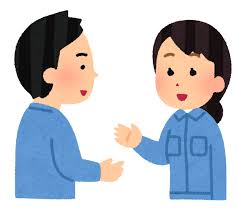 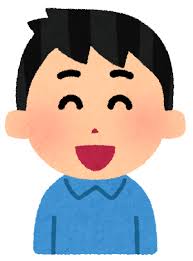 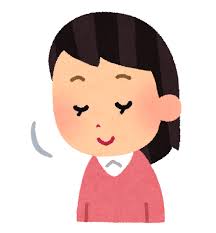 大切にすべきは生徒の集中力
「話す」ことを仕事にしている人
アナウンサー　落語家　漫才師　司会者そして・・・
教師
授業時に生徒が感じるストレス
大半は・・・
「先生の話していることがわからない」
言葉を削る
①		「えー」「あのー」「えっとー」「つまりー」	「いわゆるー」
②		指示は短く　→　1つの文で1つの指示
③		名詞で終わる
指示の明確さ
①		ペアワークが機能しないのはなぜ？
②		誰とペアを組むか、生徒はわかってる？
Simple / Short / Clear
話すとき
①		立ち姿　身だしなみ
②		目線
③		抑揚　強弱　アクセント
インプット①
単語・熟語
インプット①ー１		単語・熟語
まず発音させる（つまずき）その上で発音練習
インプット①ー2		単語・熟語
Small TeacherWinner：先に読む		Loser：Repeat
インプット①ー3		単語・熟語
Back Translation英語　☞　日本語　☞　英語
インプット①ー4		単語・熟語
Quick Response英語　☞　日本語
インプット①ー5		単語・熟語
Quick Response日本語　☞　英語
インプット①ー6		単語・熟語
Quick ResponseMIX	日本語　☞　英語　　　　　英語　☞　日本語
インプット①ー7		単語・熟語
Quick ResponseTeacher & Students
インプット②
本文
インプット②ー1		本文
Sight Translation（サイトラ）Chunk(塊り）ごとに日本語に訳していく
インプット②ー2		本文
本文説明ごく短時間で	ポイントのみ
インプット②ー2		本文
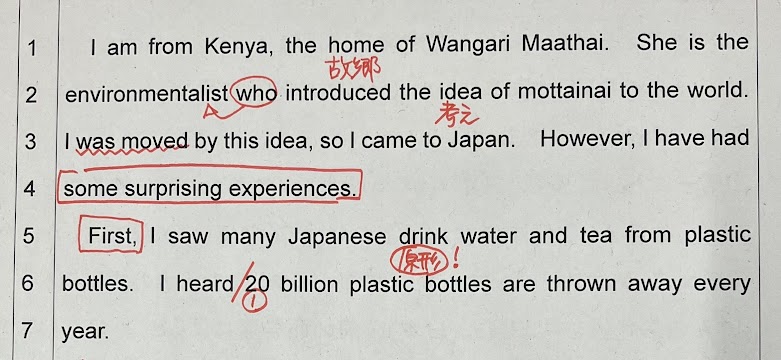 インプット②ー2		本文
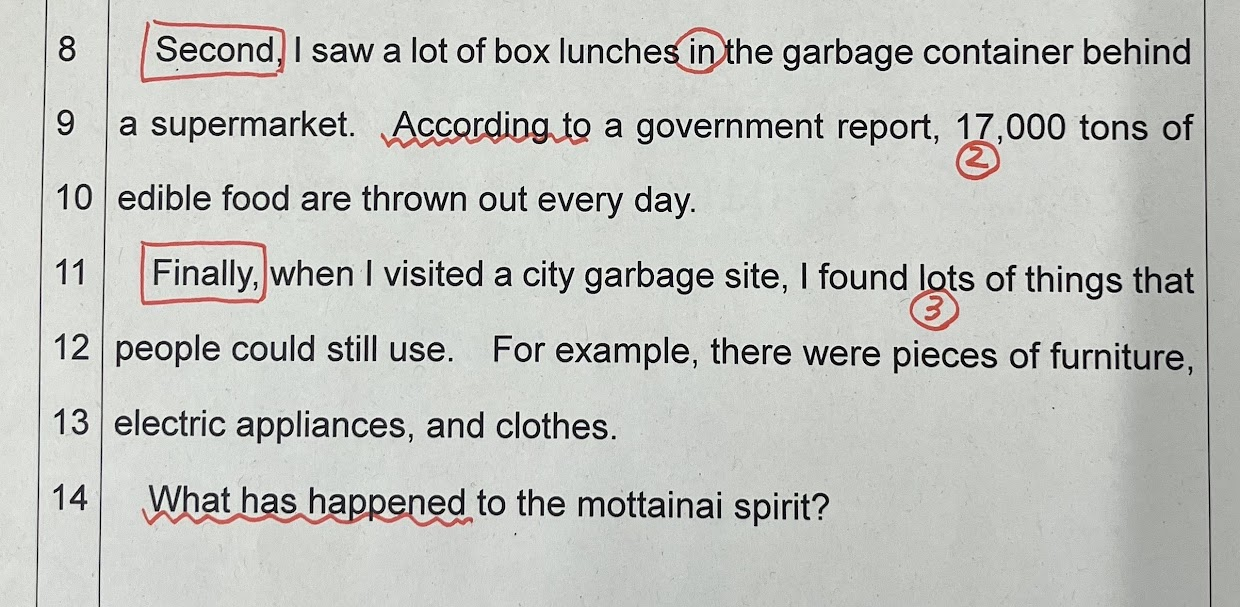 インプット②ー3		本文
本文音読　その１　交互読み		（W：先　L：後）
インプット②ー3		本文
本文音読　その２　リピート読み	　2人とも本文を見ながら											（W：先　L：リピート）
インプット②ー3		本文
本文音読　その３　リピート読み		Lは本文を見ない							（W：読み手　L：聞いてリピート）
インプット②ー3		本文
本文音読　その４　Read & Look Up	（W：やる人　L：チェック役）
インプット②ー3		本文
本文音読　その５　スピーチ読み		（W：読み手　L：聴き手）								  				聴き手は「笑顔」と「頷き」
アウトプット①ー1
音読テスト　音読練習に1時間授業のラストに1分間録音　ロイロノートで提出
アウトプット①ー２
スピーチ　Picture Drawing	（7分間）ペアでスピーチ	（W：立ってスピーチ　1分間）
SPEECH
①　Enjoy Making Mistakes②　Eye Contact③　Smile
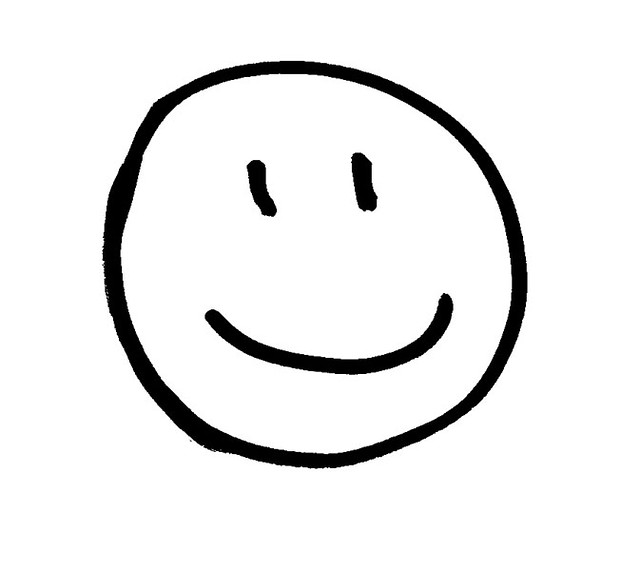 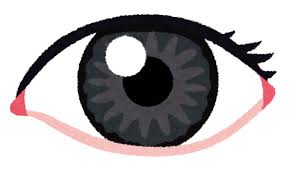 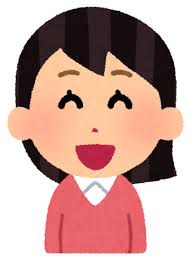 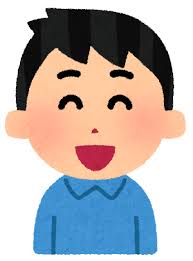 アウトプット①ー２
スピーチ　もっとも大切なのは	教師からのフィードバック															褒めまくる
・教師の自己開示（下手な英語でええねん）・美点凝視（とにかく褒めるところを探す）・「話し足りない！」（時間を短めに設定）
やってみなはれ
（サントリー創業者　鳥居信治郎）
Let’s Enjoy Making Mistakes!
やってみなはれ
（サントリー創業者　鳥居信治郎）
授業は楽しい生徒も教師も学校生活の基本は「授業」ほんの少しの工夫で、生徒は必ず変わります教師自身が楽しんでいる姿こそ生徒にとって最高のモデル
ご参加いただきありがとうございましたご縁に感謝しておりますぜひ、お気軽にご連絡ください！																			山下広樹